P62-Unit 8: 
Sports and games
Part 1: Getting started
Objectives
By the end of the lesson, students will be able to:
- have an overview about the topic Sports and games;
- use the vocabulary and talk about sports and games.
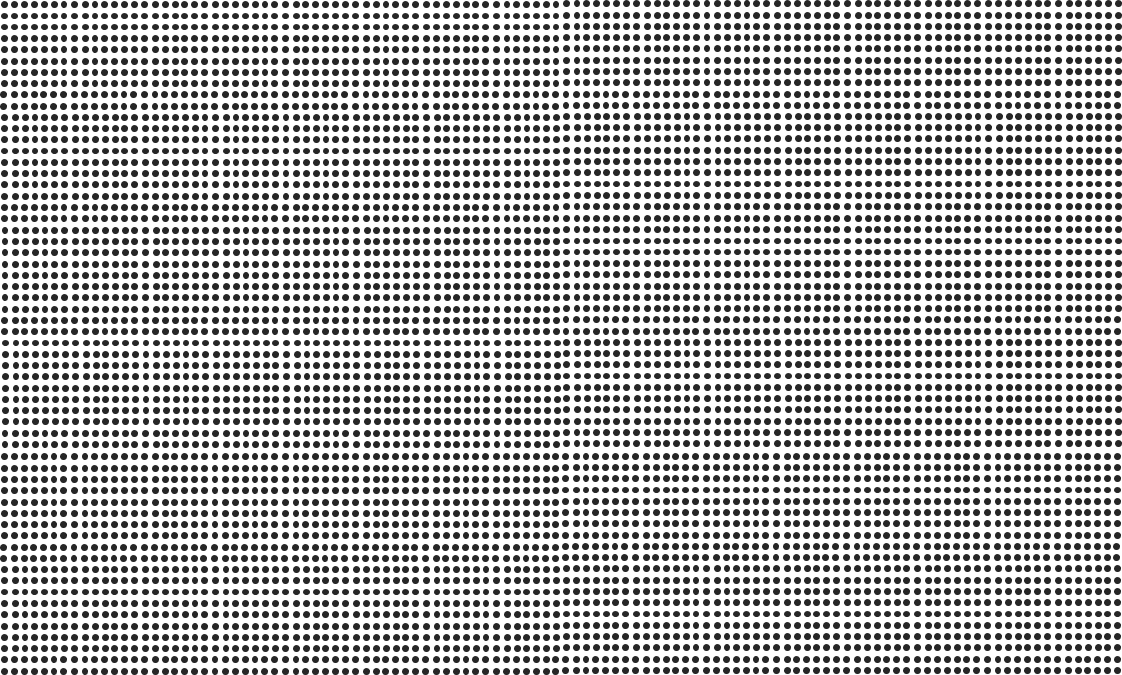 Name of sport
TENNIS
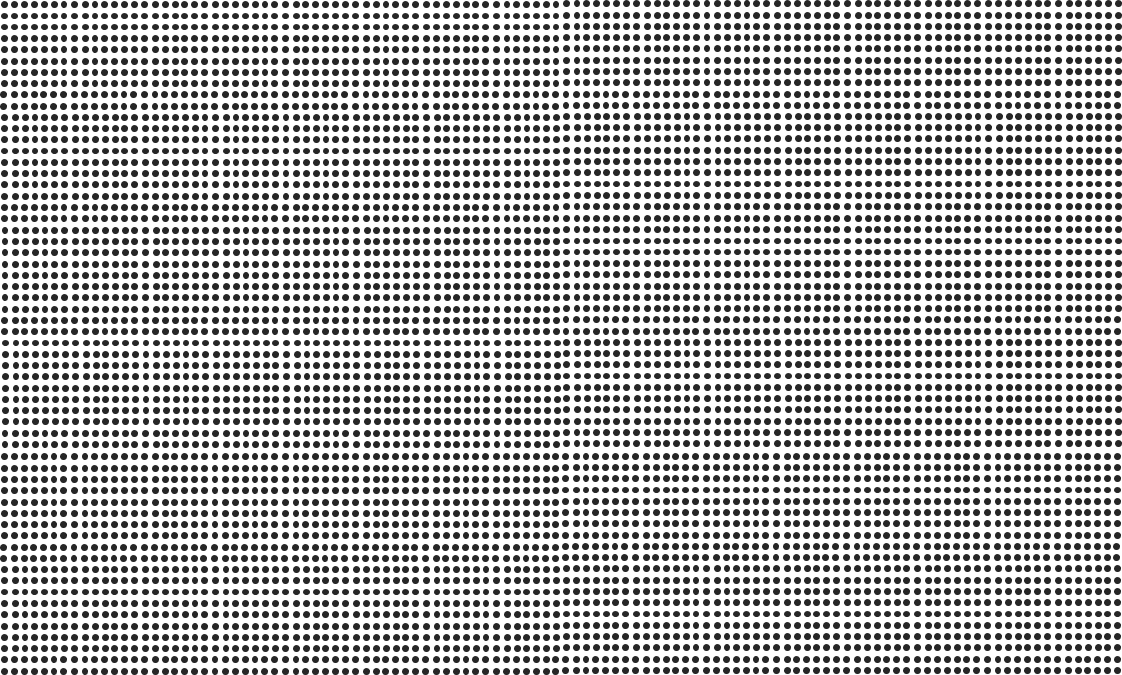 Name of sport
BASKETBALL
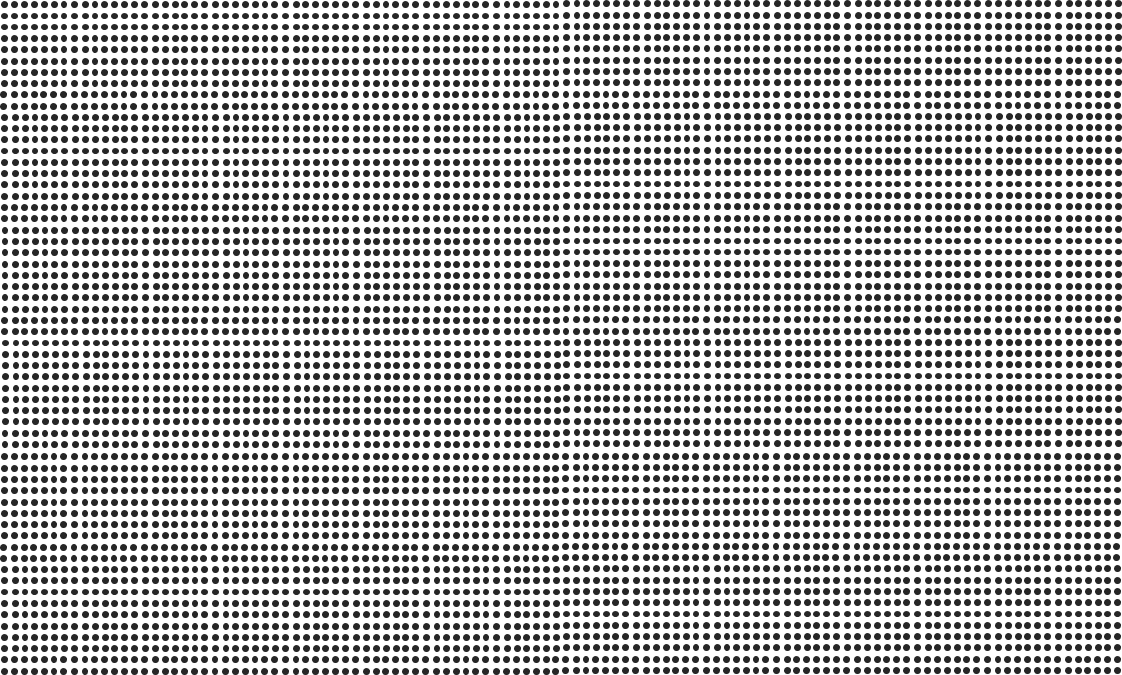 Name of sport
BASEBALL
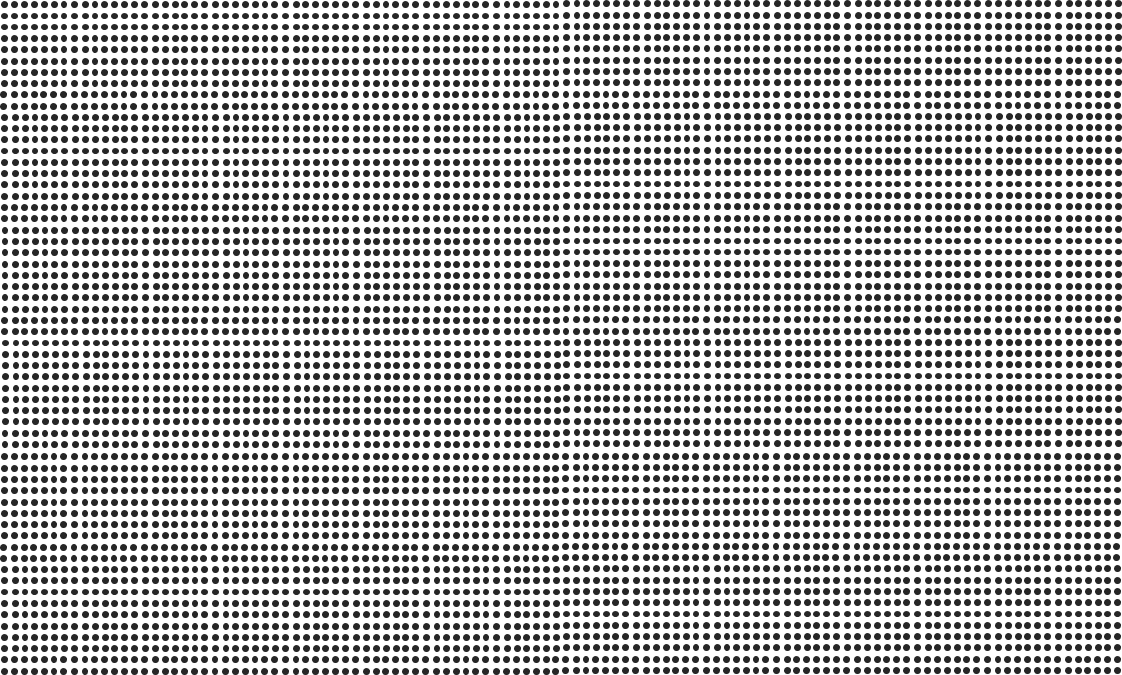 Name of sport
HOCKEY
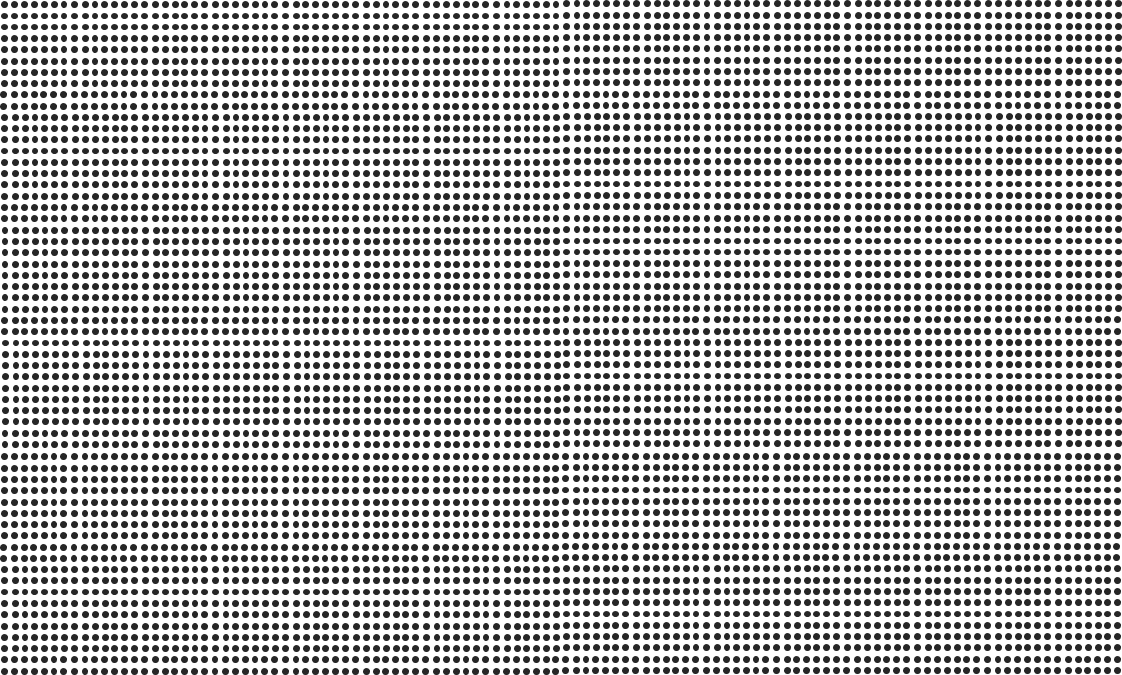 Name of sport
BADMINTON
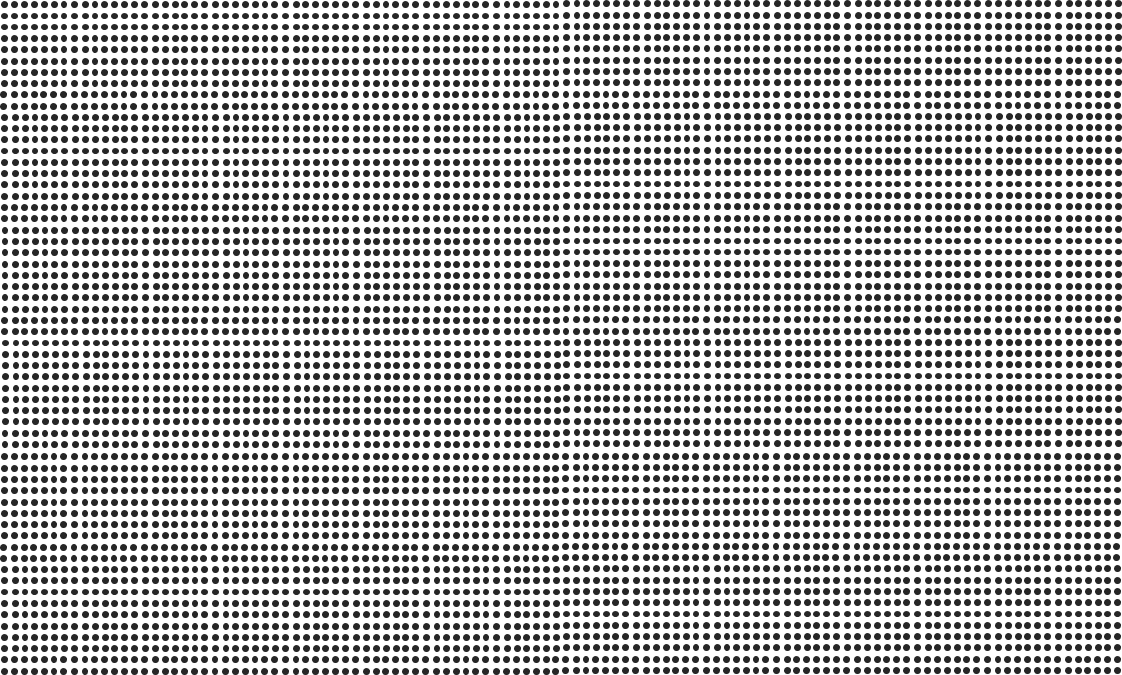 Name of sport
SOCCER/ FOOTBALL
BEFORE YOU READ
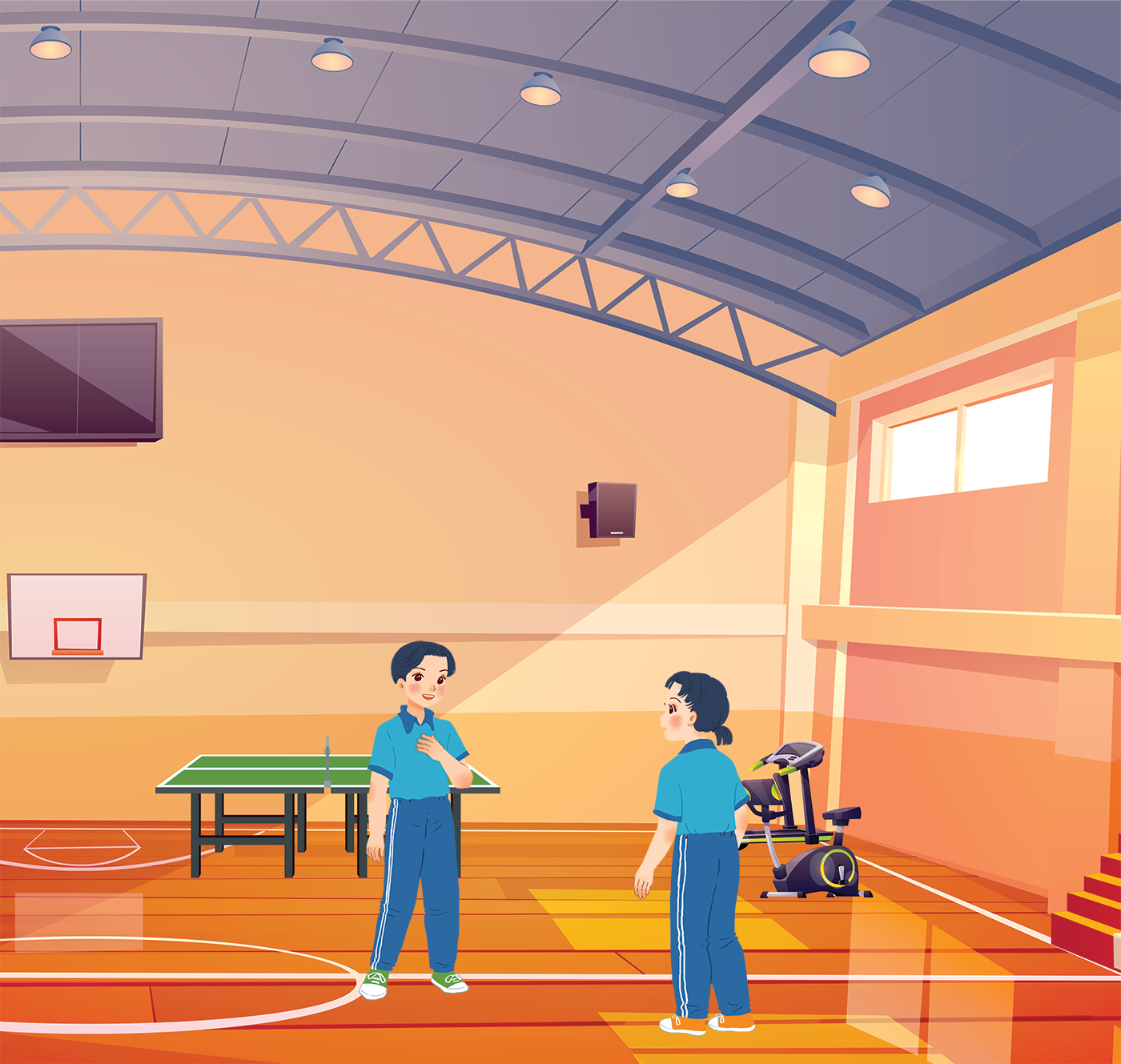 What do you see in the picture?
Where are they?
Do you usually go to the gym?
Vocabulary
Equipment (n) /ɪˈkwɪp.mənt/
Karate(n) /kəˈrɑː.ti/
Congratulations: (ex,n) /kənˌɡrætʃ·əˈleɪ·ʃənz/
Cycle (v) /ˈsaɪ.kəl/
Aerobics(n): /eəˈrəʊ.bɪks/
Schoolyard:(n) /ˈskuːl.jɑːd/
Trang thiết bị
Môn võ karate
Chúc mừng

Đạp xe
Thể dục nhịp điệu
Sân trường
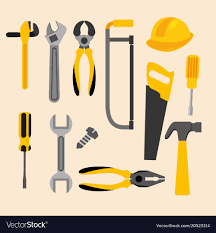 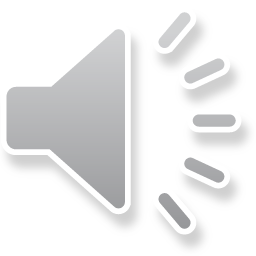 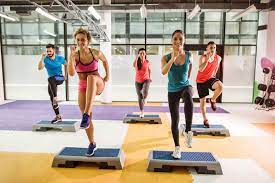 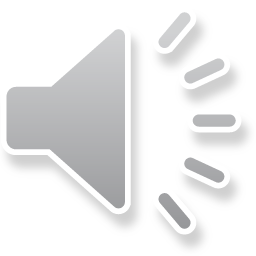 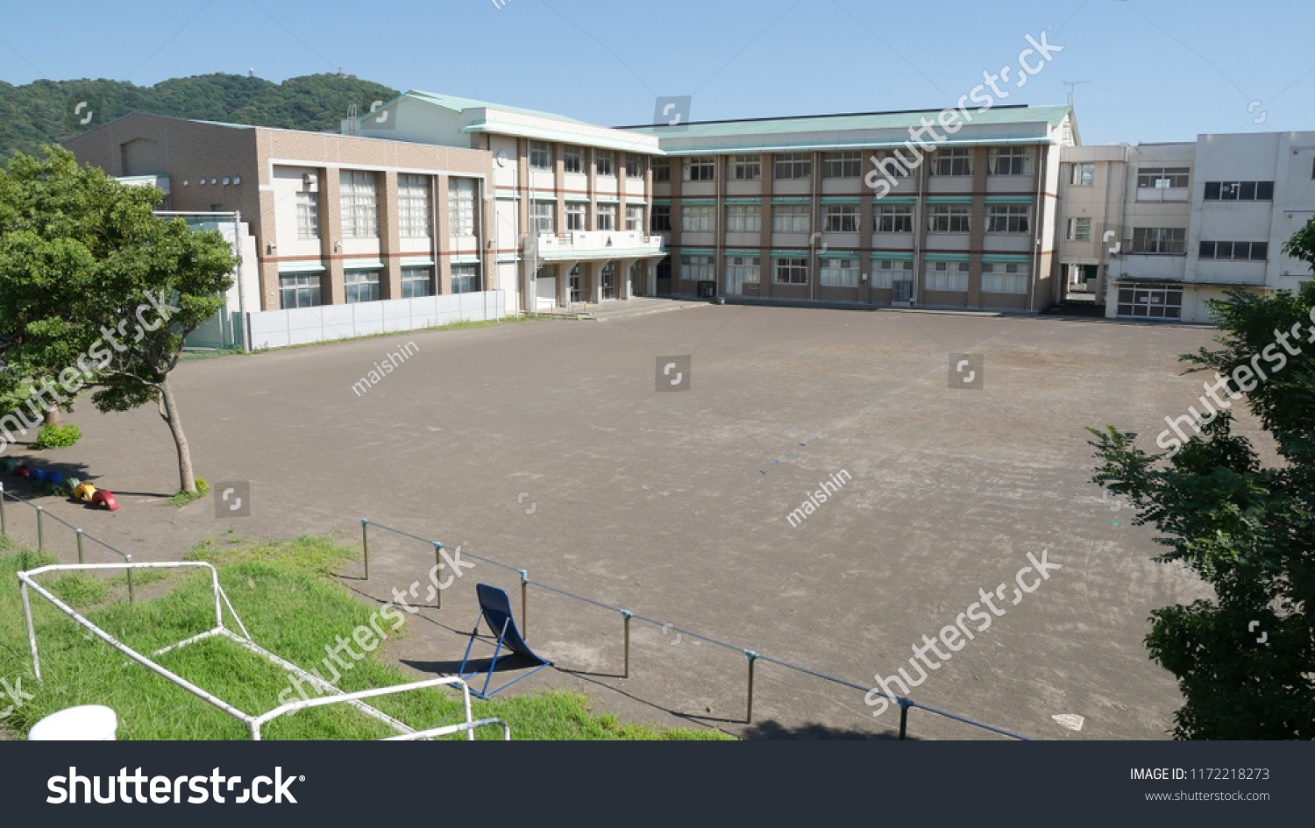 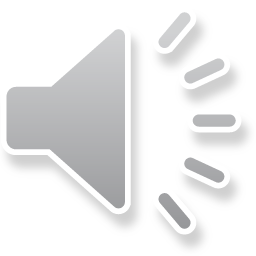 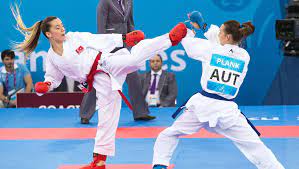 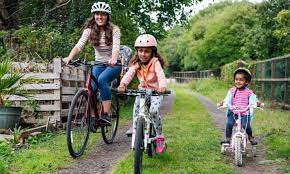 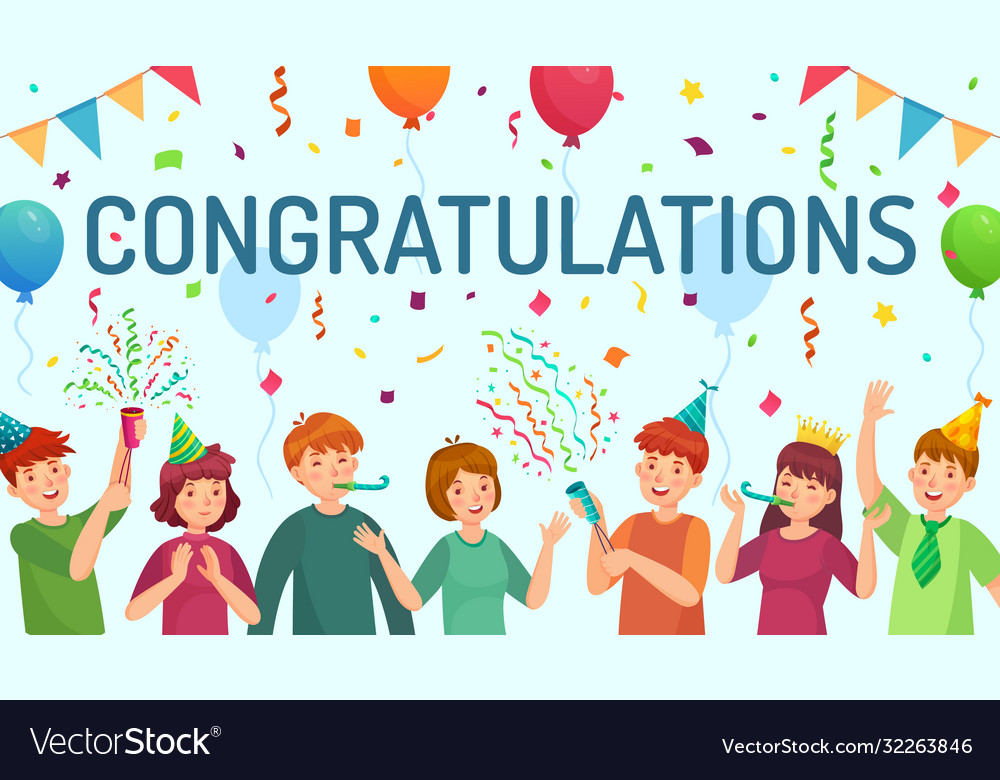 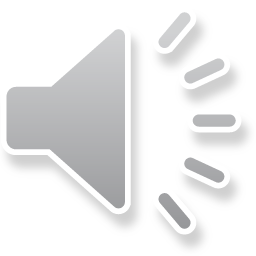 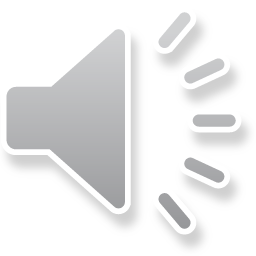 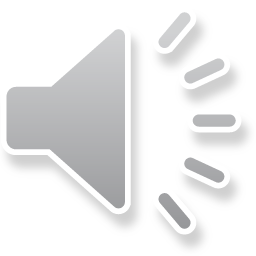 Checking Vocabulary
Equipment 
Karate
Congratulations:
Cycle:
Aerobics:
School yard:
Trang thiết bị
Môn võ karate
Chúc mừng
Đạp xe
Thể dục nhịp điệu
Sân trường
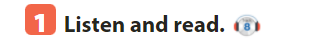 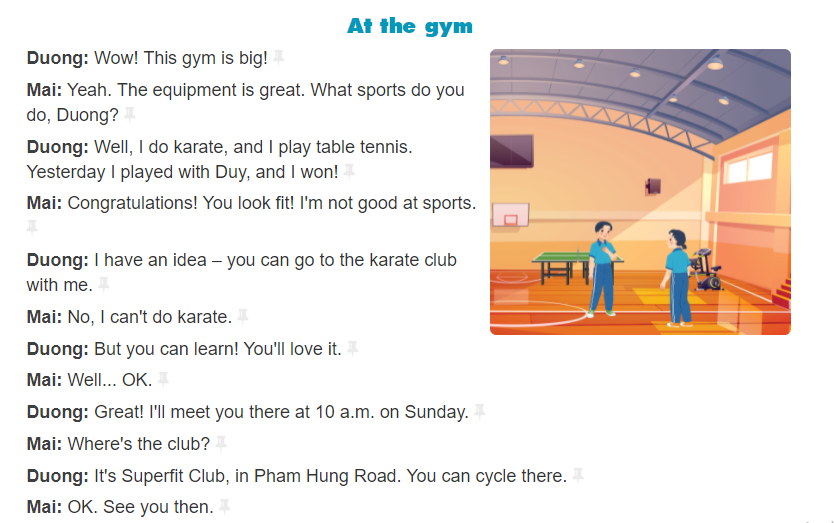 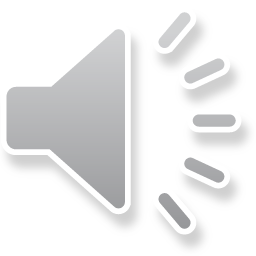 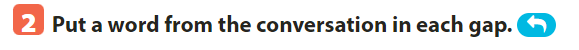 Duong: Well, I do karate, and I play table tennis. Yesterday I played with Duy, and I won!Mai: Congratulations! You look fit!
Duong: Wow! This gym is big!Mai: Yeah. The equipment is great.
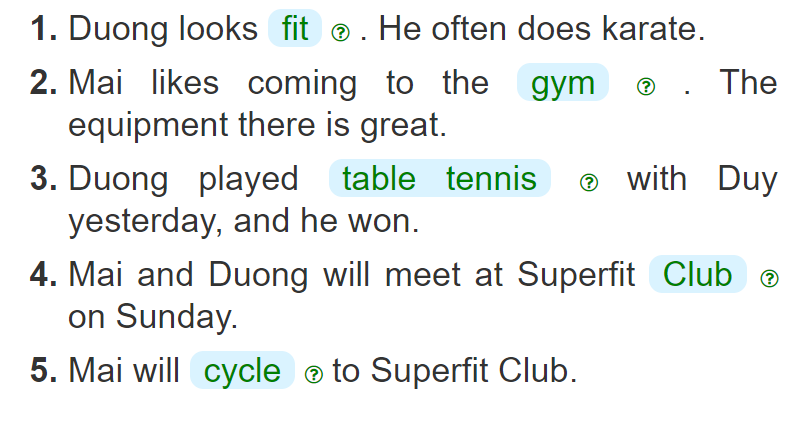 Duong: Well, I do karate, and I play table tennis. Yesterday I played with Duy, and I won!
Duong: Great! I’ll meet you there at 10 a.m. on Sunday.Mai: Where’s the club?Duong: It’s Superfit Club, in Pham Hung Road.
Duong: It’s Superfit Club, in Pham Hung Road. You can cycle there.Mai: OK.
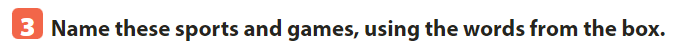 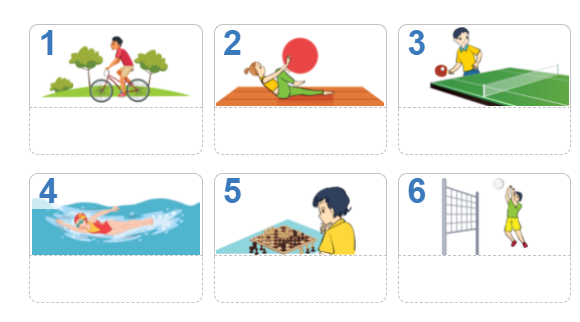 Chess
aerobics
Table tennis
cycling
swimming
volleyball
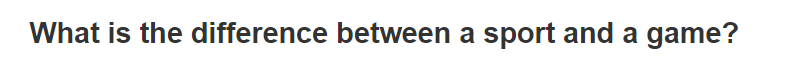 - A sport is a physical activity carried out under an agreed set of rules, with a recreational purpose: for competition or self-enjoyment or a combination of these.

- A game is a recreational activity involving one or more players, defined by a goal that the players try to reach, and some set of rules to play it.
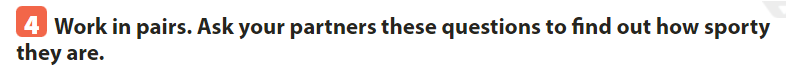 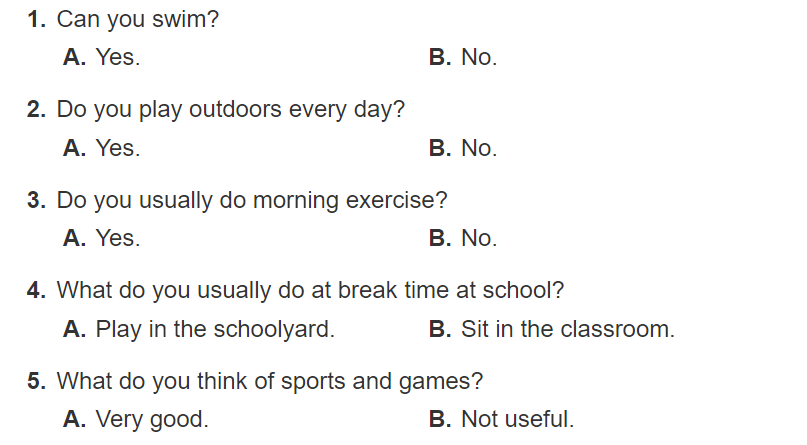 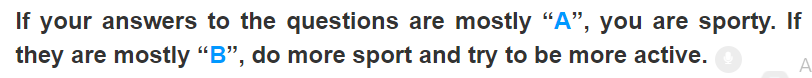 Sum up
By the end of the lesson, students will be able to:
- have an overview about the topic Sports and games;
- use the vocabulary and talk about sports and games.

- Do homework page…
- Prepare “ A closer look 1” part.